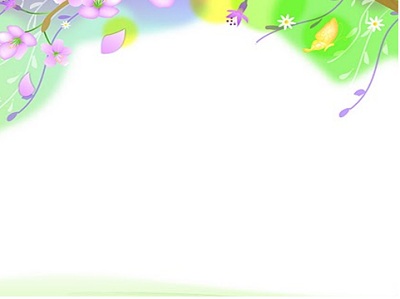 Кому что нужно?
Игра по ознакомлению с трудом взрослых.
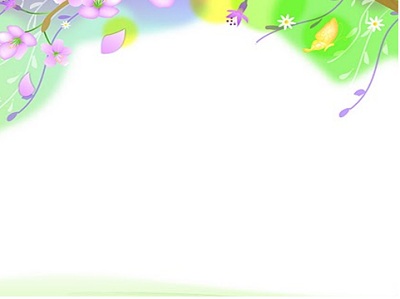 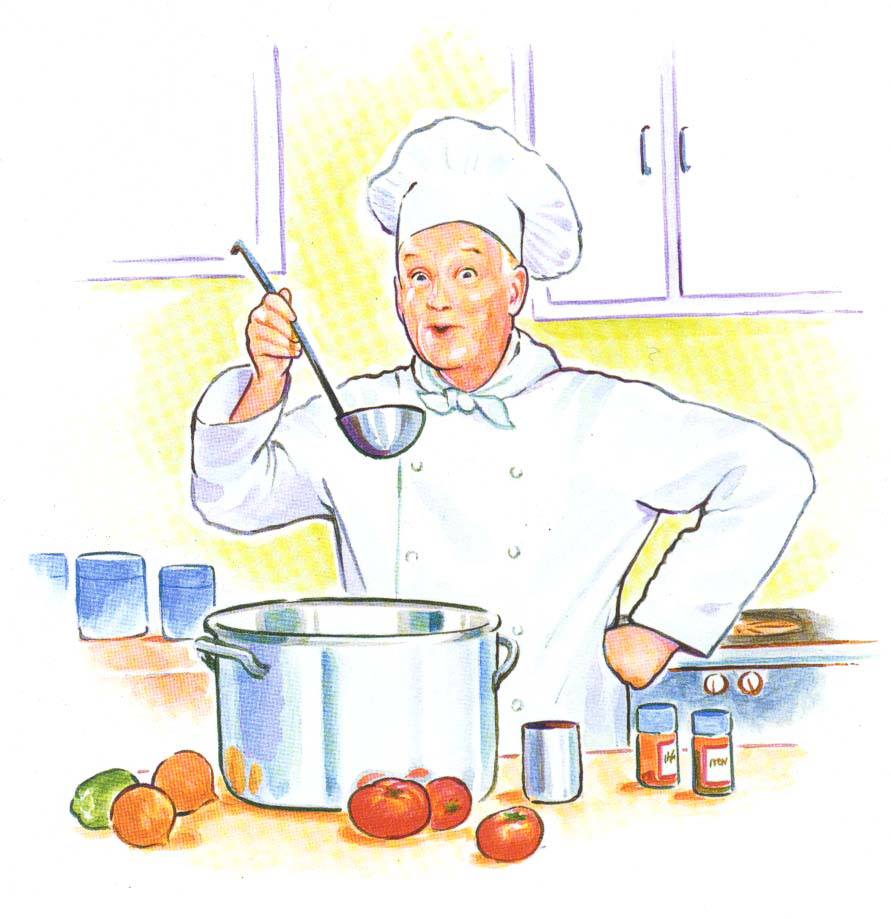 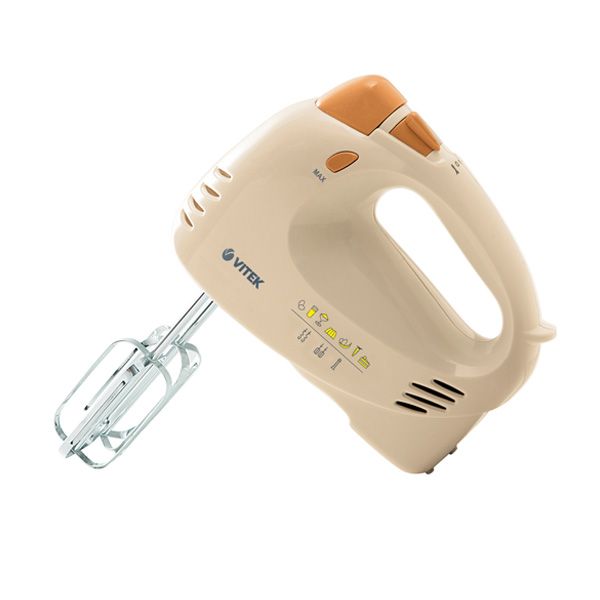 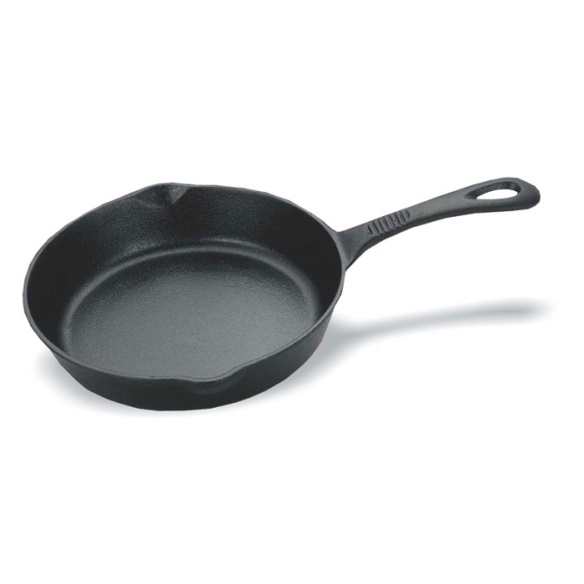 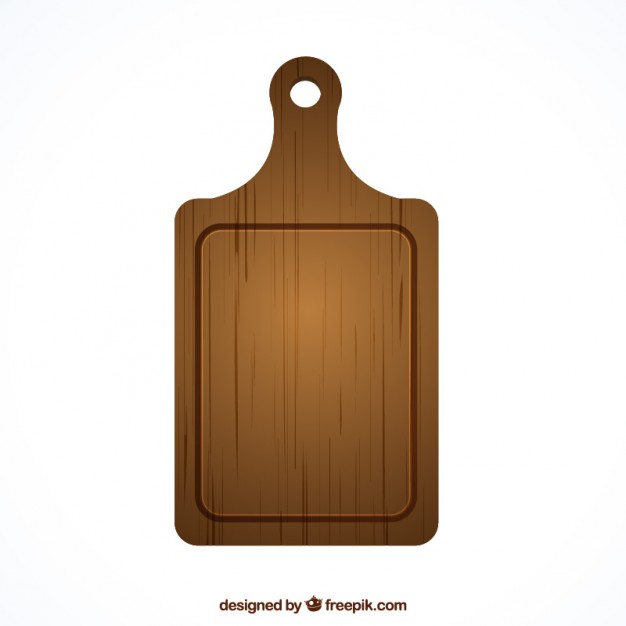 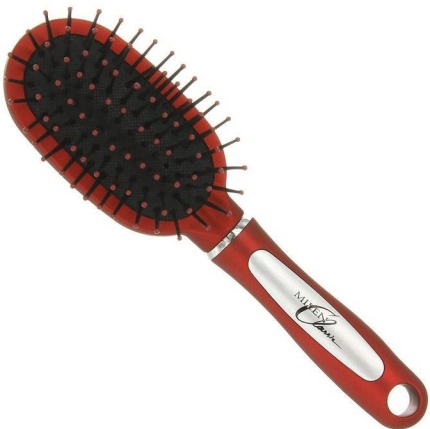 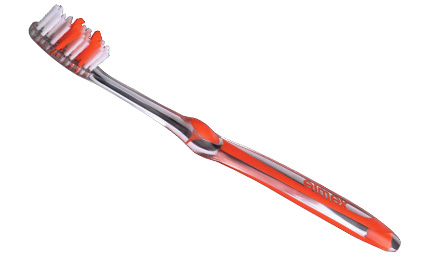 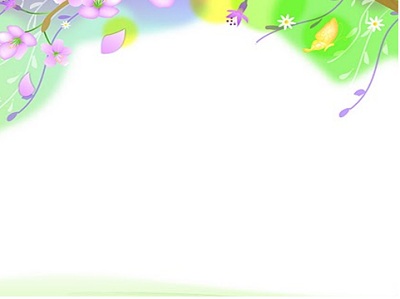 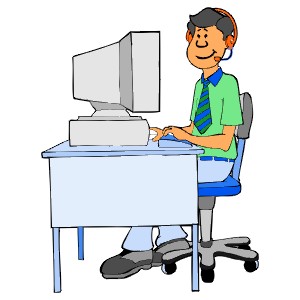 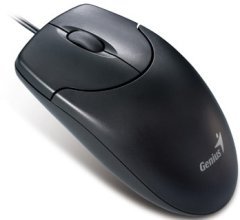 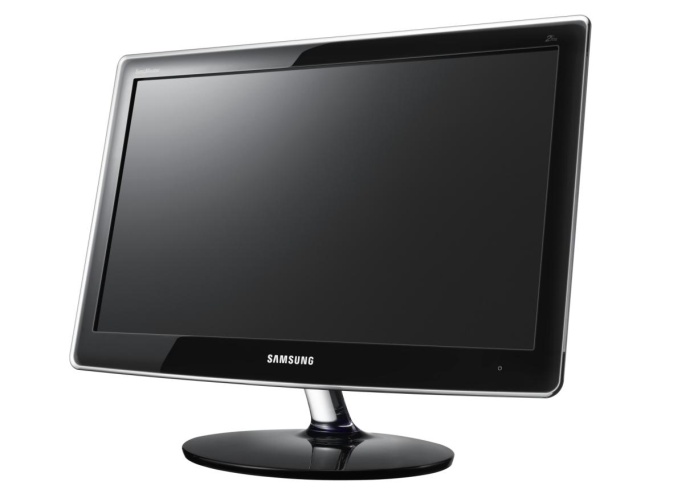 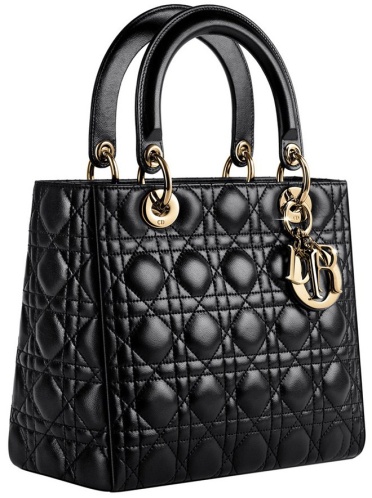 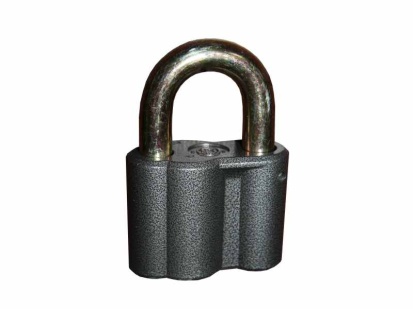 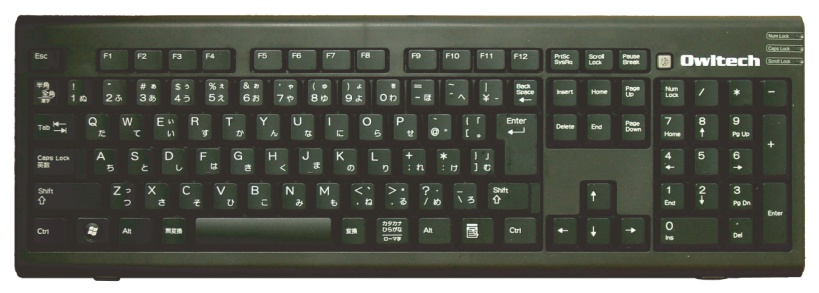 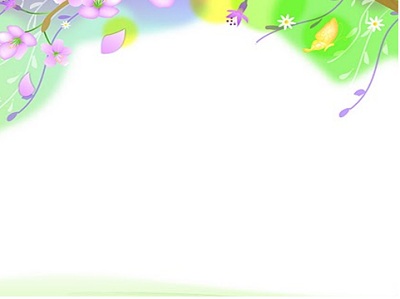 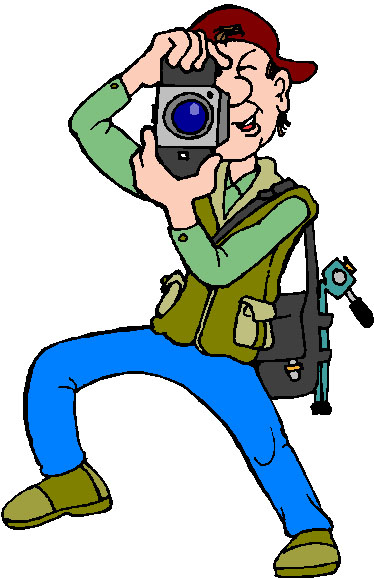 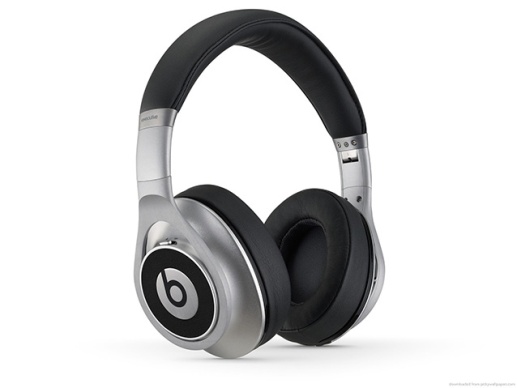 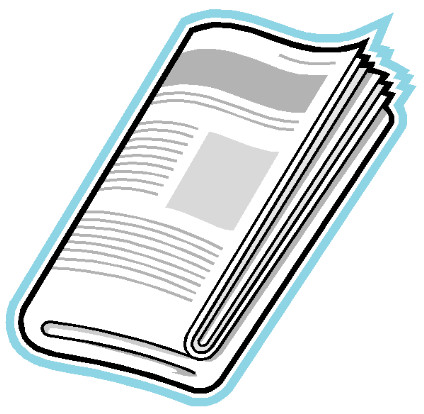 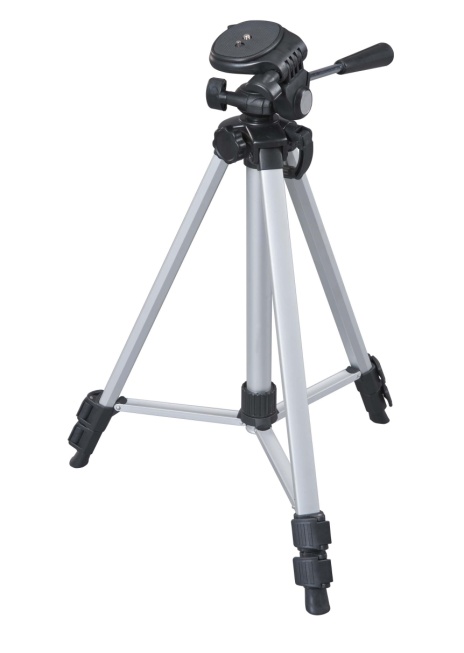 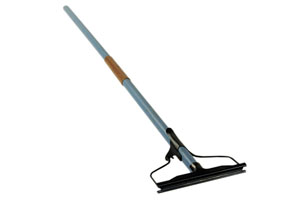 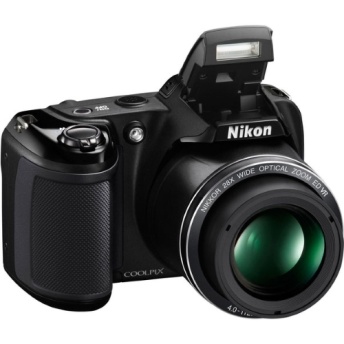 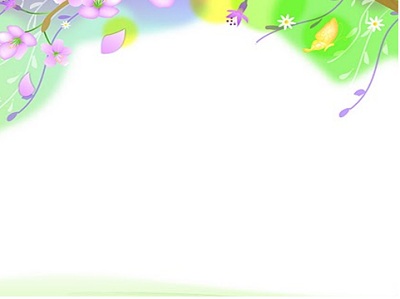 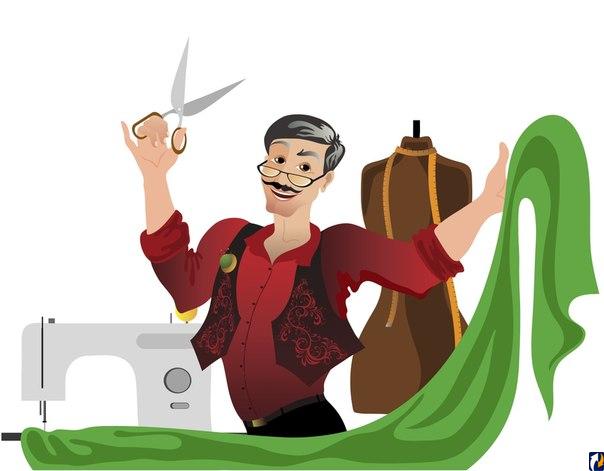 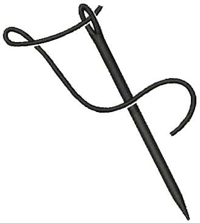 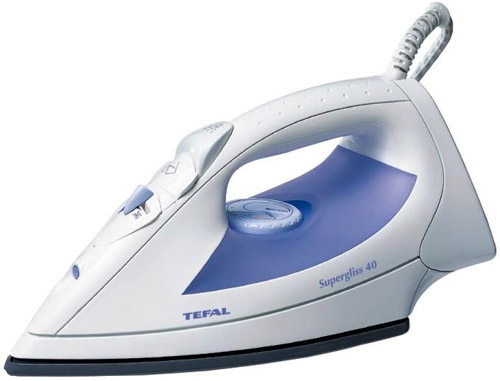 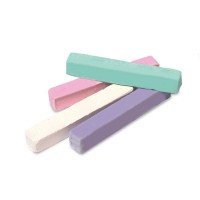 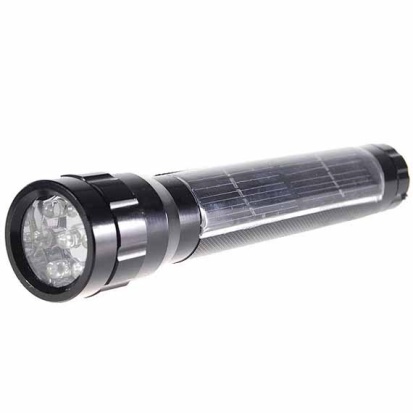 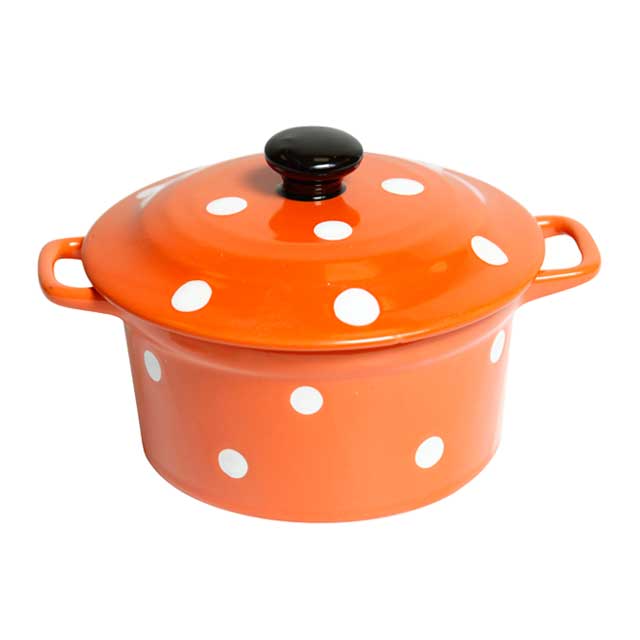 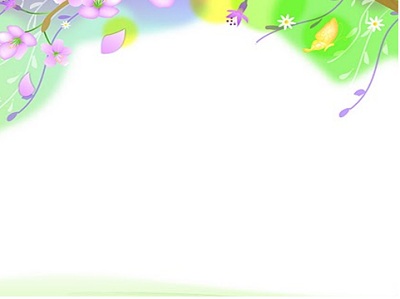 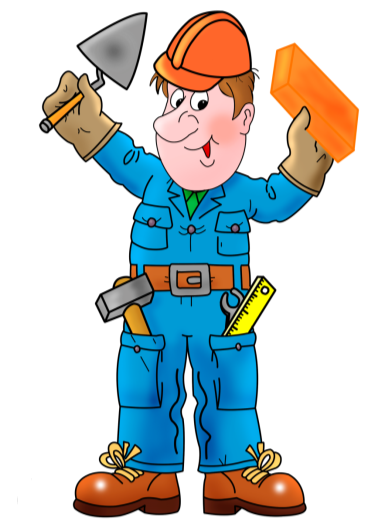 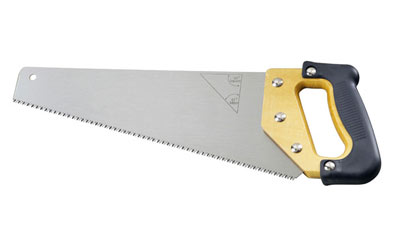 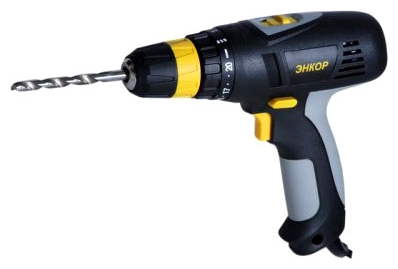 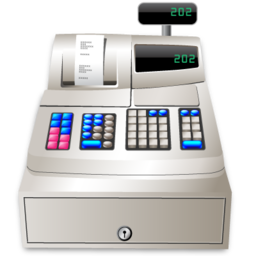 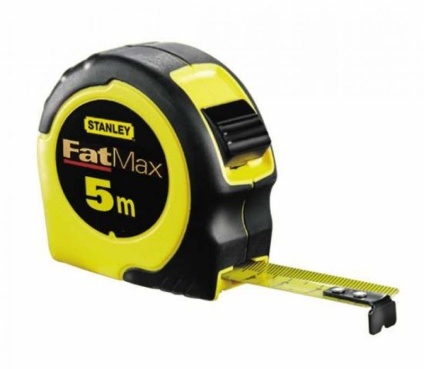 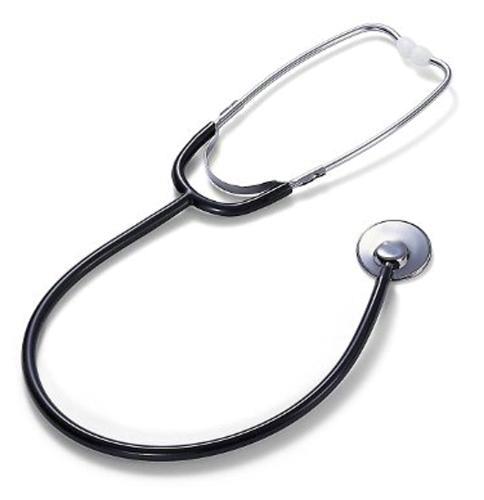